Introduction to pathology
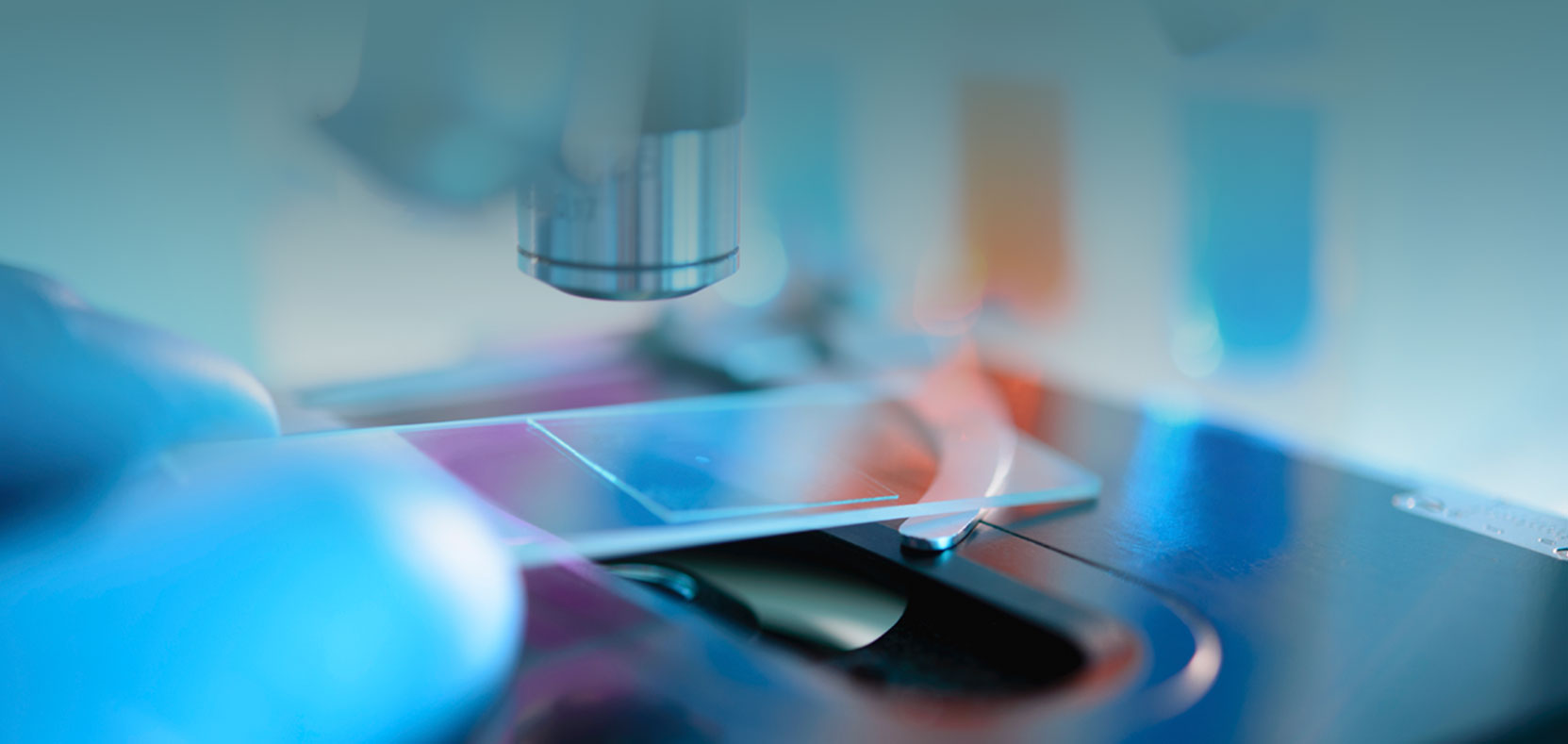 Ghadeer Hayel, MD                         23/09/2019
So what is pathology ?
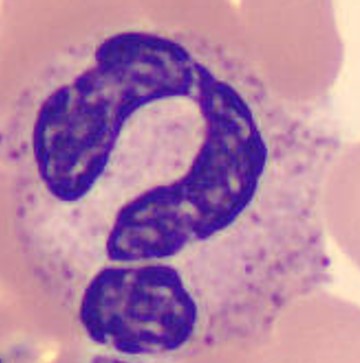 Pathology  comes from an Ancient Greek roots of pathos : meaning "suffering“ (disease)
logia "study of“
So it is.. The scientific study of disease!
2
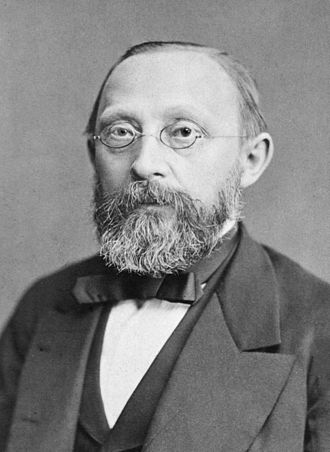 Rudolf Virchow
+ Cellular pathology  to emphasize  that  all diseases originate at the cellular level.+ NOW,  cellular disturbances arise from alterations in molecules (genes, proteins, and others) that influence the survival and behavior of cells. + SO the foundation of modern pathology is understanding the cellular and molecular abnormalities that give rise to diseases.
3
anatomy, physiology, biochemistry, pharmacology, microbiology, community medicine
medicine , surgery, orthopedic, gyne-obs, pediatrics,
 ENT, Psychiatry, Radiology
Pathology
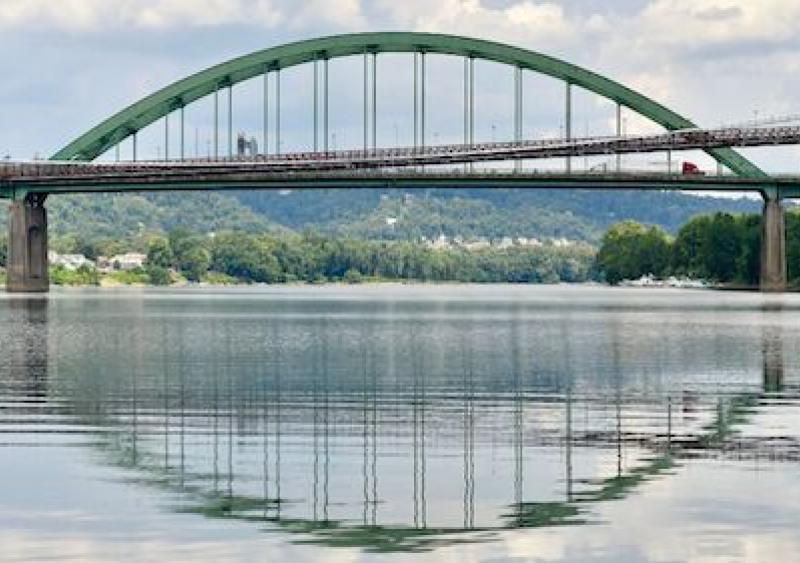 4
Anatomical pathology
+Cytopathology
+Dermatopathology
+Forensic pathology
+Histopathology
+Neuropathology
+Pulmonary pathology
+Renal pathology
+Surgical pathology
Clinical pathology
+Hematopathology
+Immunopathology
+Radiation pathology
Molecular pathology
+ General pathology:
basic concepts that are shared among various disease in multiple organs/systems (Ex: Inflammation, cell injury and neoplasia)+ Systematic  Pathology: discuss pathology of diseases of a specific organs/systems
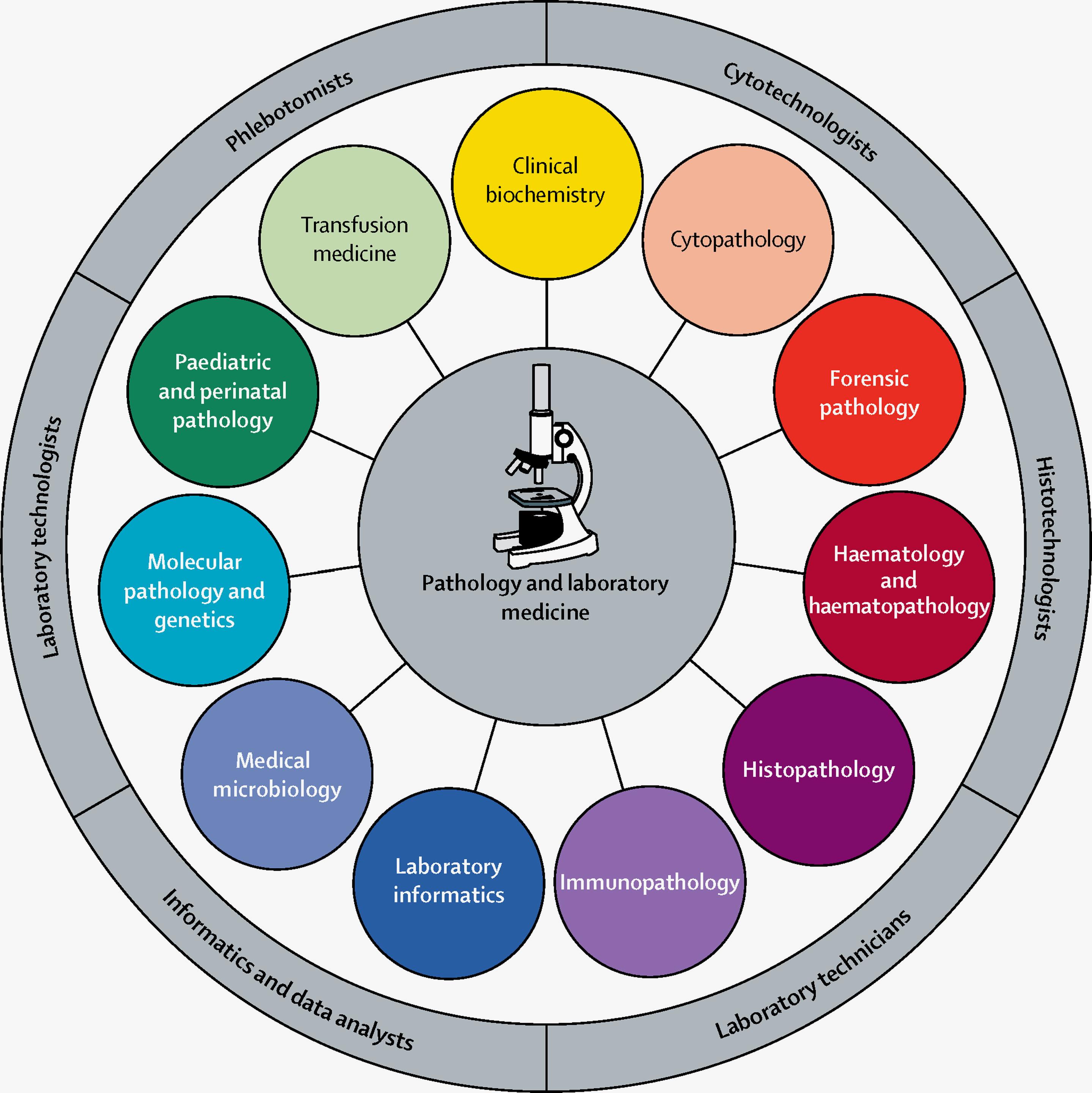 6
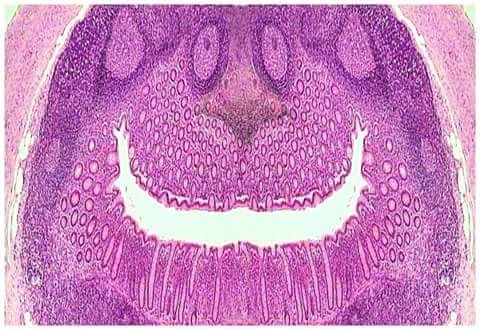 the study of disease Includes:
The study of causes that leads to these changes   >> WHY <<
Sequence of events that leads from structural and functional abnormalities to clinical manifestations >> HOW <<
 The basic structural and functional changes associated with disease  >> Morphology<<
Etiology  ..The “why’’

+underlying causes and modifying factors that are responsible for the initiation and progression of disease.
+ genetic and environmental factors
9
Pathogenesis  ..The “HOW’’
+the mechanism through which Etiology causes the development and progression of disease, 
+the cellular and molecular changes that give rise to the specific functional and structural abnormalities that characterize the disease.
10
Etiology and pathogenesis of disease are essential for understanding disease ++ also is the basis for developing rational treatments and effective preventive measures. Thus, pathology provides the scientific foundation for the practice of medicine.  EBM
11
Morphology is structural alteration of cell and tissue  as a result of the pathogenesis:
+ gross : naked eye 
+ microscopic 
+Pathologists also use a variety of molecular, and other techniques to define the biochemical, structural, and functional changes that occur in cells, tissues, and organs in response to injury.
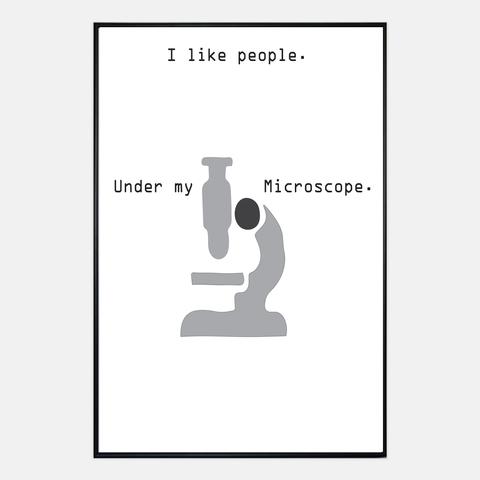 12
Morphology, Gross (Naked eye)
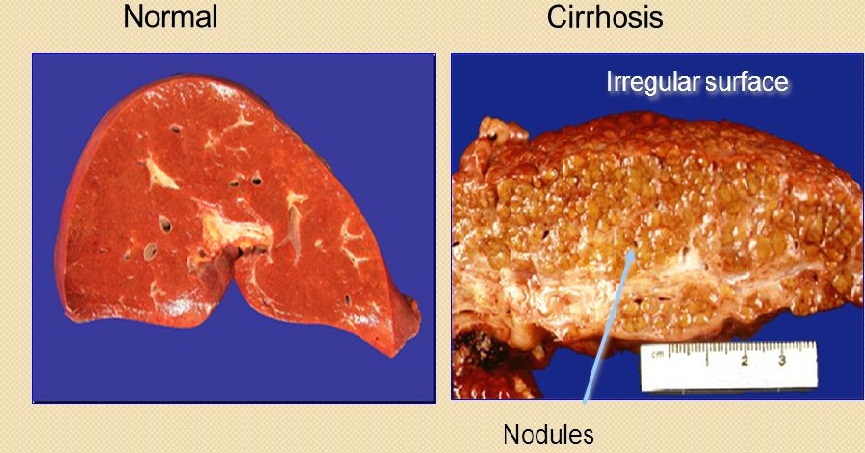 13
Morphology, microscopic
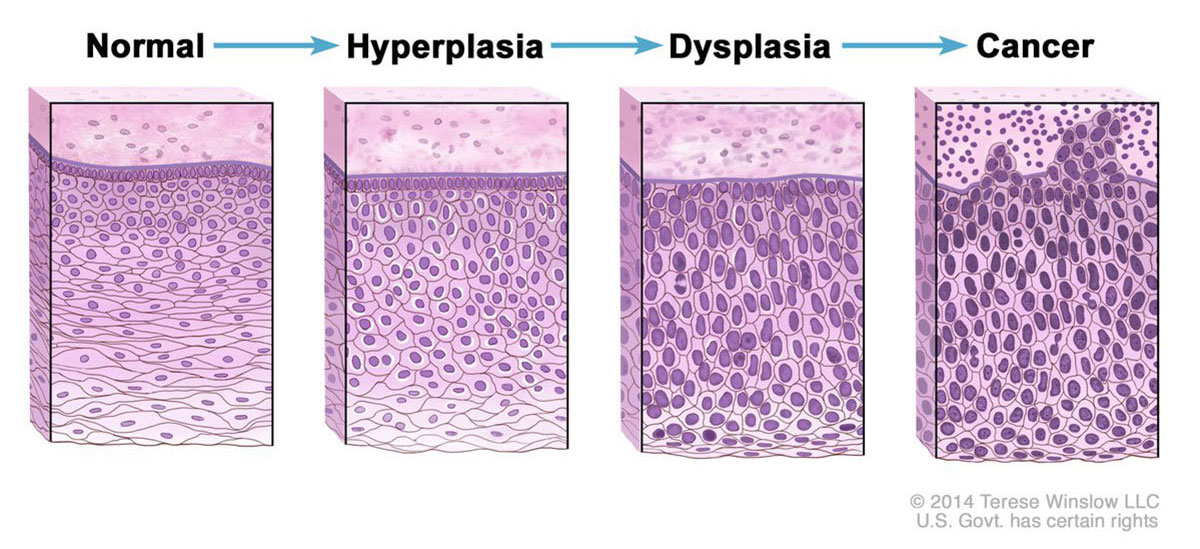 14
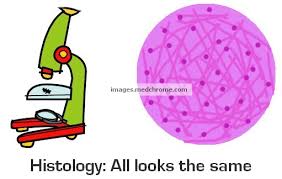 15
16
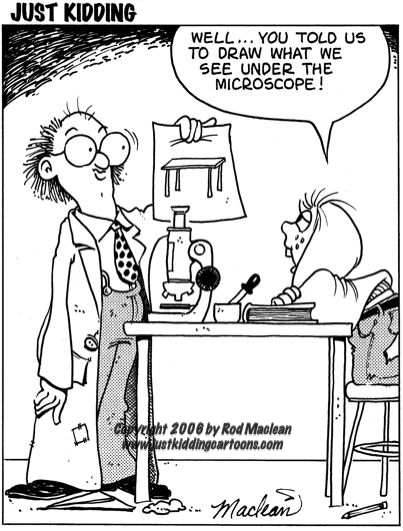 17
The book .. 
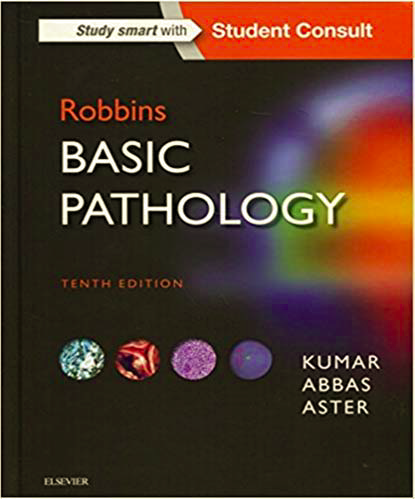 18
So what do pathologist do?
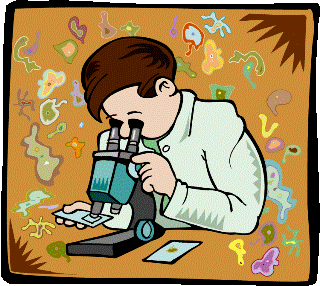 19
1st: The Sample .. What do we get?
Biopsy, like :
Bone marrow aspiration and biopsy
Cardiac biopsy
Core biopsy
Endometrial biopsy,  D&C
Endoscopic biopsy 
Bronchoscopic biopsy
Excisional and incisional biopsy
Fine-needle aspiration biopsy
Lymph node biopsy
CT guided Needle biopsy
Punch biopsy
Shave biopsy
Resections
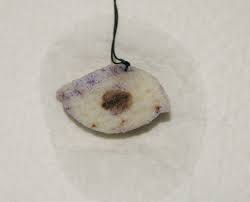 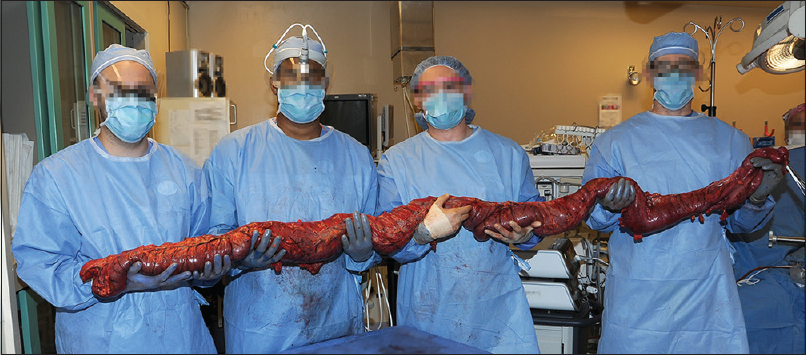 20
Pathology Lapratory
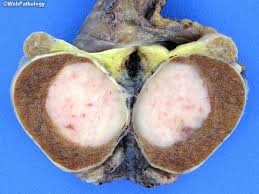 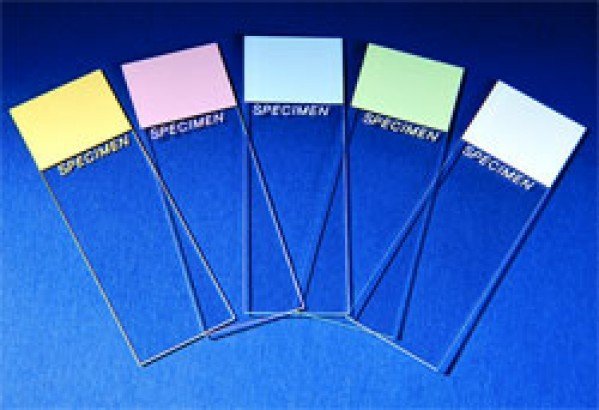 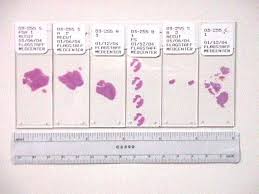 21
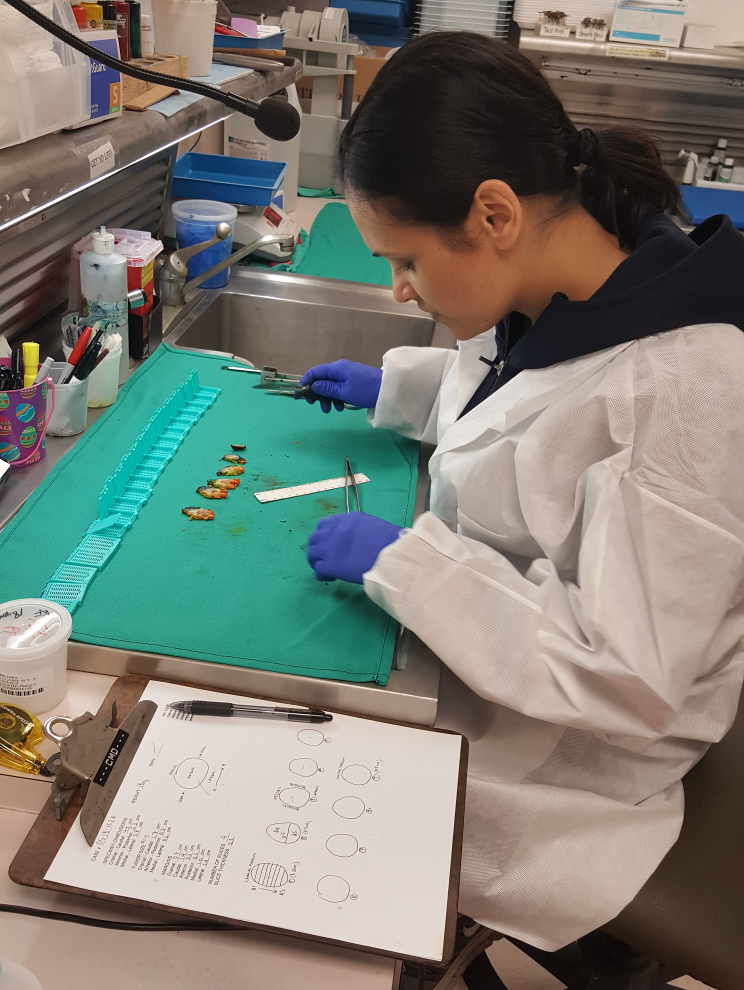 Grossing
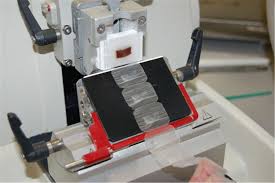 Processing into a paraffin block
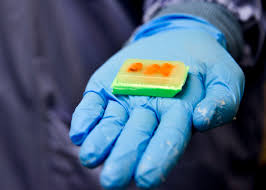 Microtome
23
Staining H&E 
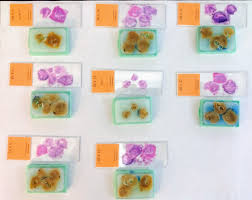 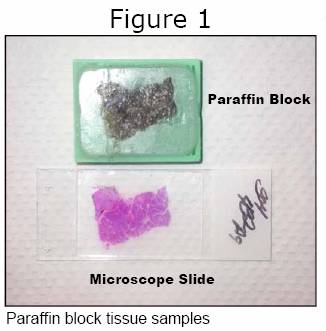 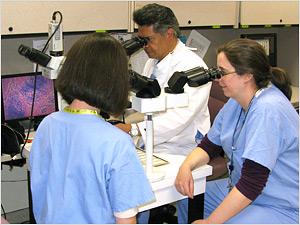 Diagnosis
Now. .Questions? 
✋👆👉👍👤👦👧👨👩👪💃🏃💑😂😉😋😒😭👶😸🐟🍒🍔💣📌📖🔨🎃🎈🎨🏈🏰🌏🔌🔑                                         Thank You
26